How to build an Industry Cost Profile (ICP) for a product in Germany
1
Identify Industry & obtain Financial and Manufacturing Information Related to Industry
Steps 1 & 2
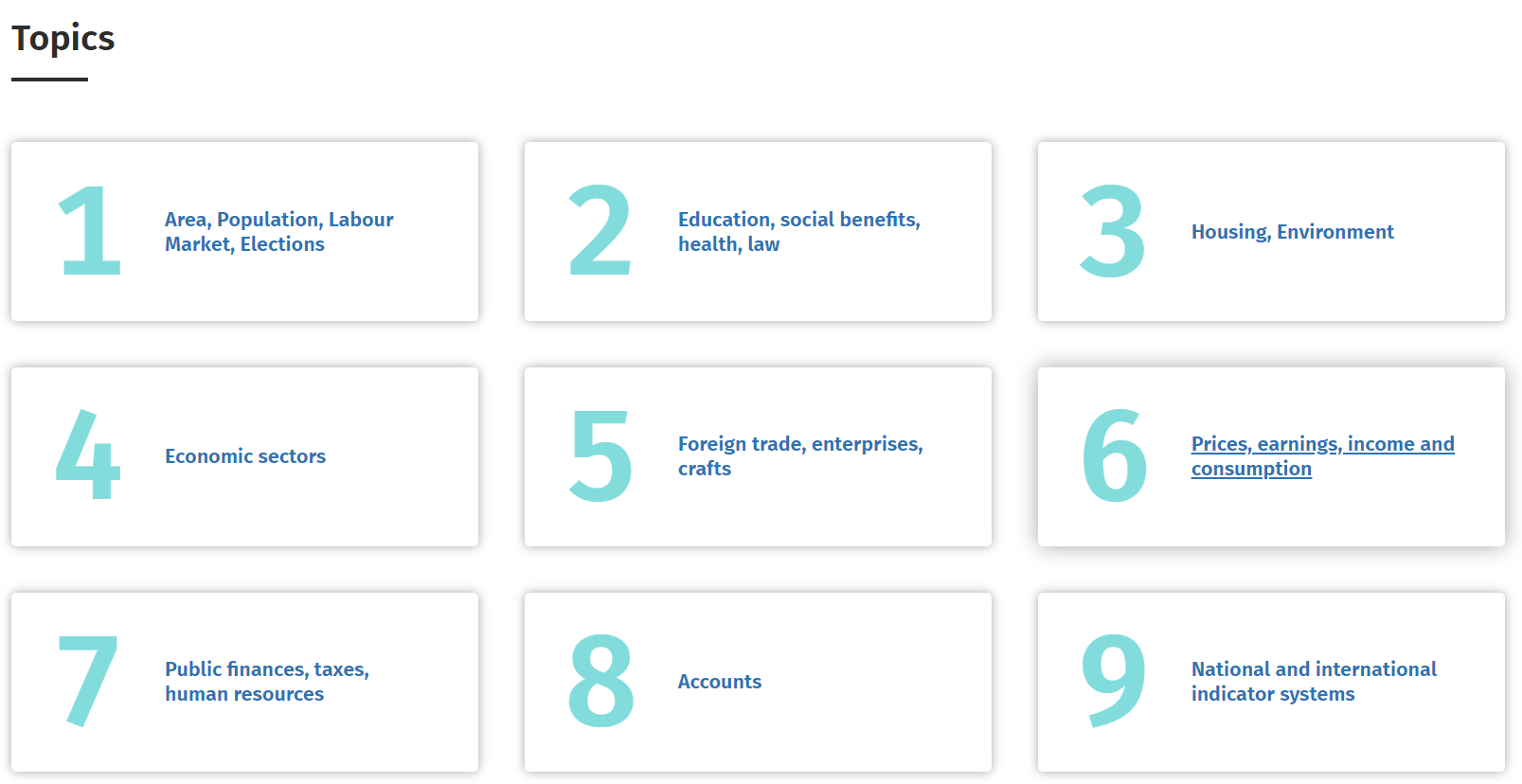 Go to:






Choose preferred language on top right corner.


Click on “Economic Sectors”.
https://www-genesis.destatis.de/genesis/online
2
Identify Industry & obtain Financial and Manufacturing Information Related to Industry
Steps 1 & 2
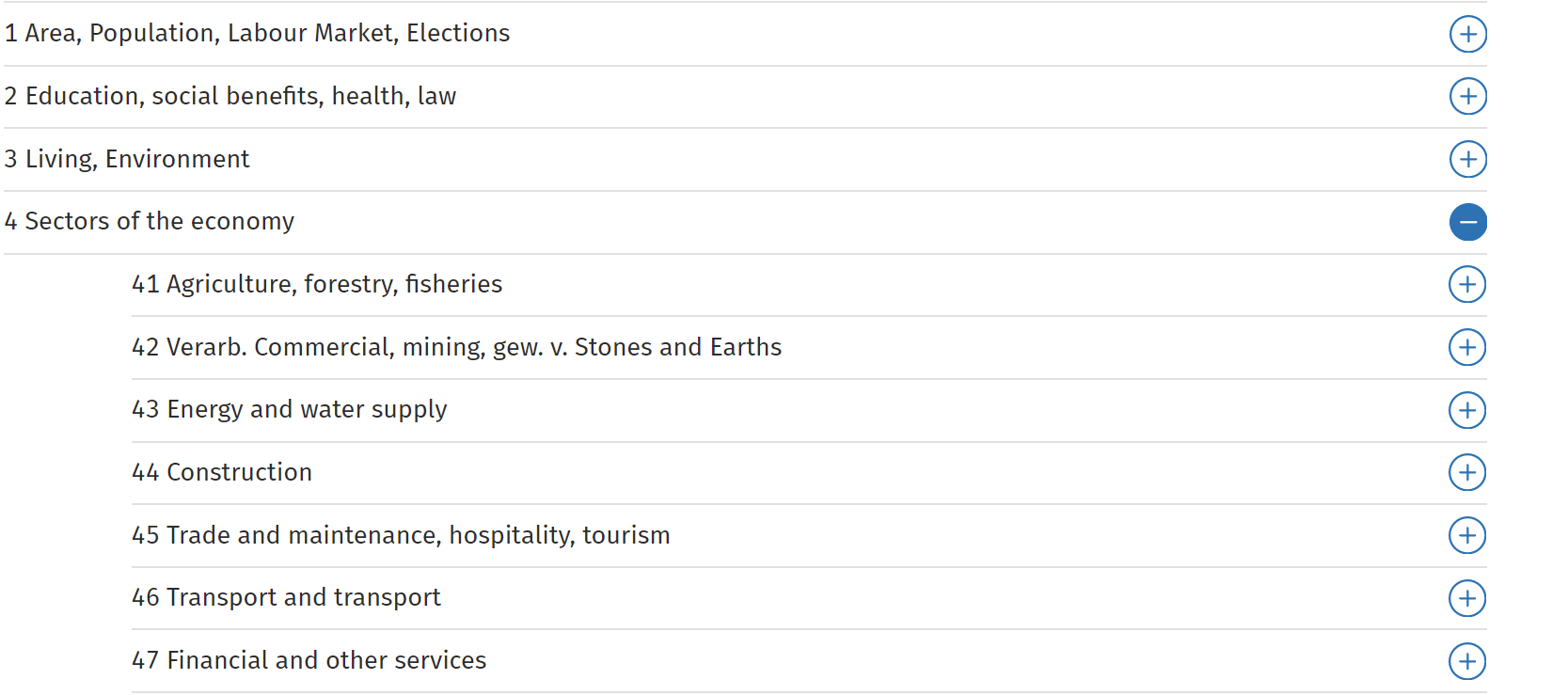 Click on the Industry of interest.

In our example it is “Manufacturing, mining and quarrying”.
3
Identify Industry & obtain Financial and Manufacturing Information Related to Industry
Steps 1 & 2
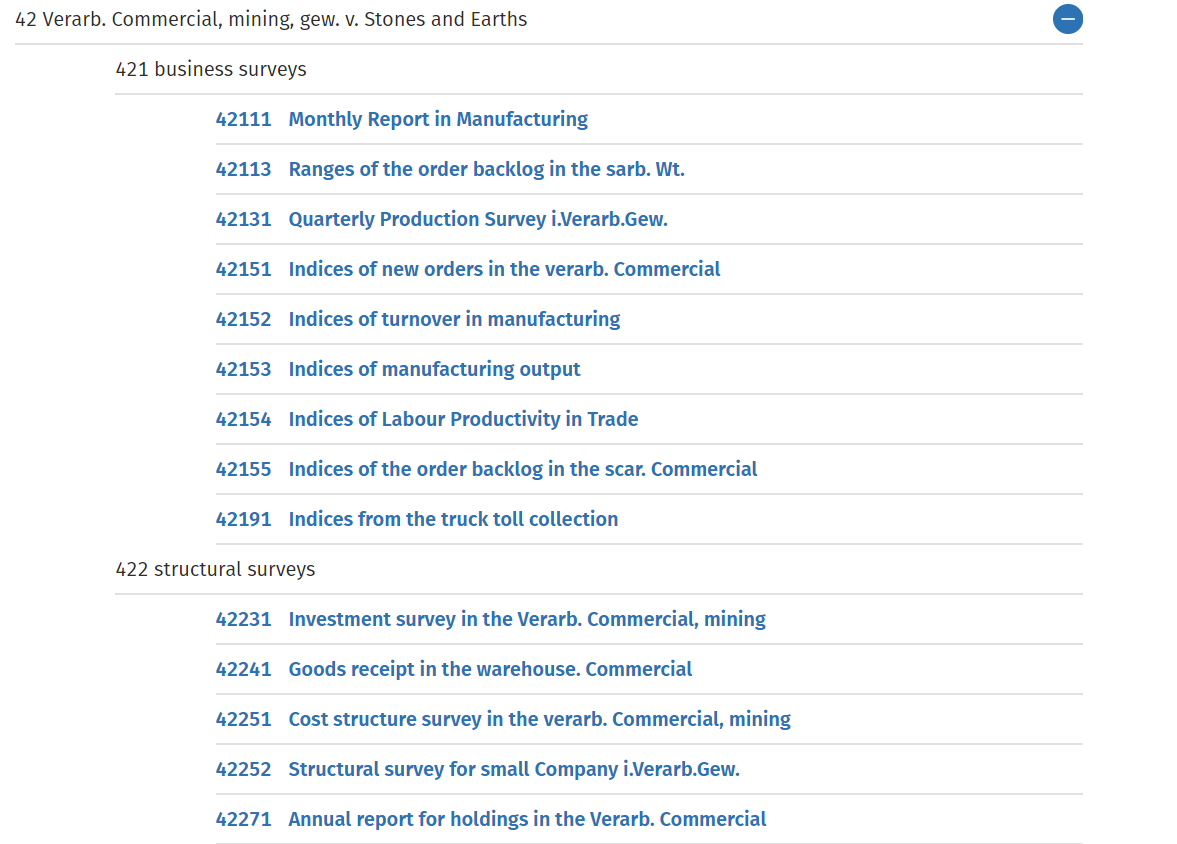 Under Themes, click on “422  Structural surveys”.

Next, click on “42251  Cost structure survey in manufacturing, mining”

In the next screen, Under the heading “Tables”, click on “42251-0006  Cost structure of enterprises in manufacturing: Germany, years, economic activities (WZ2008 2-4-digit hierarchy)”.
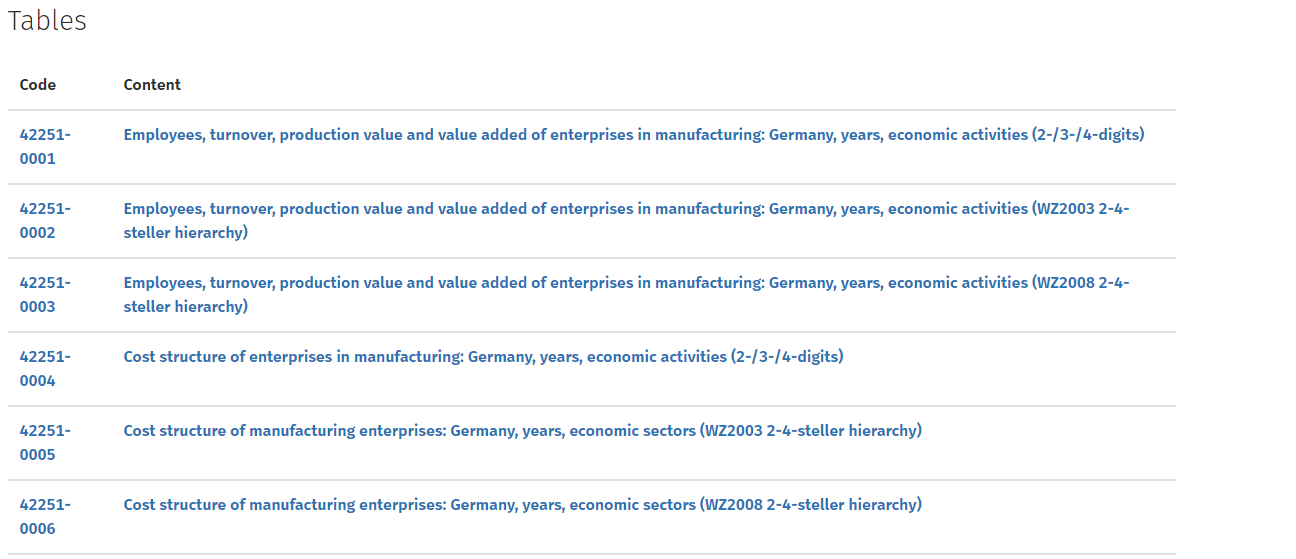 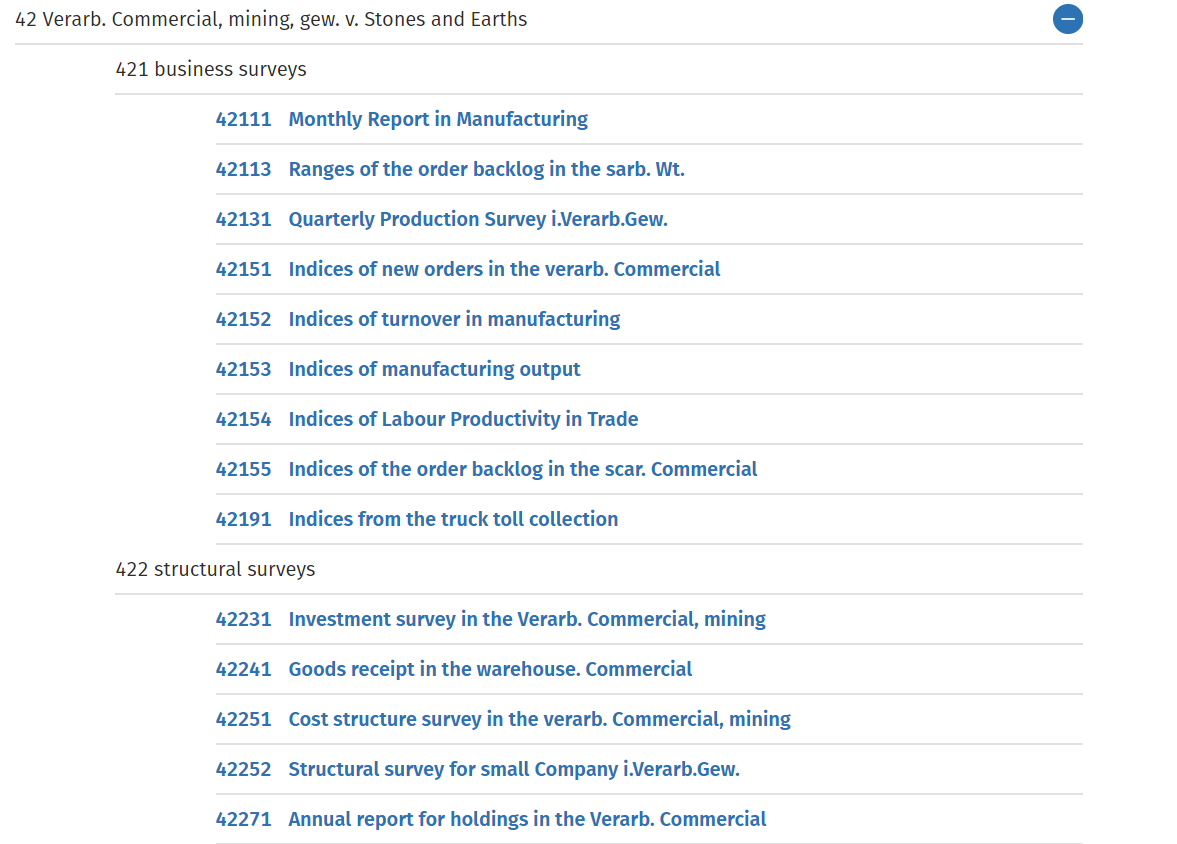 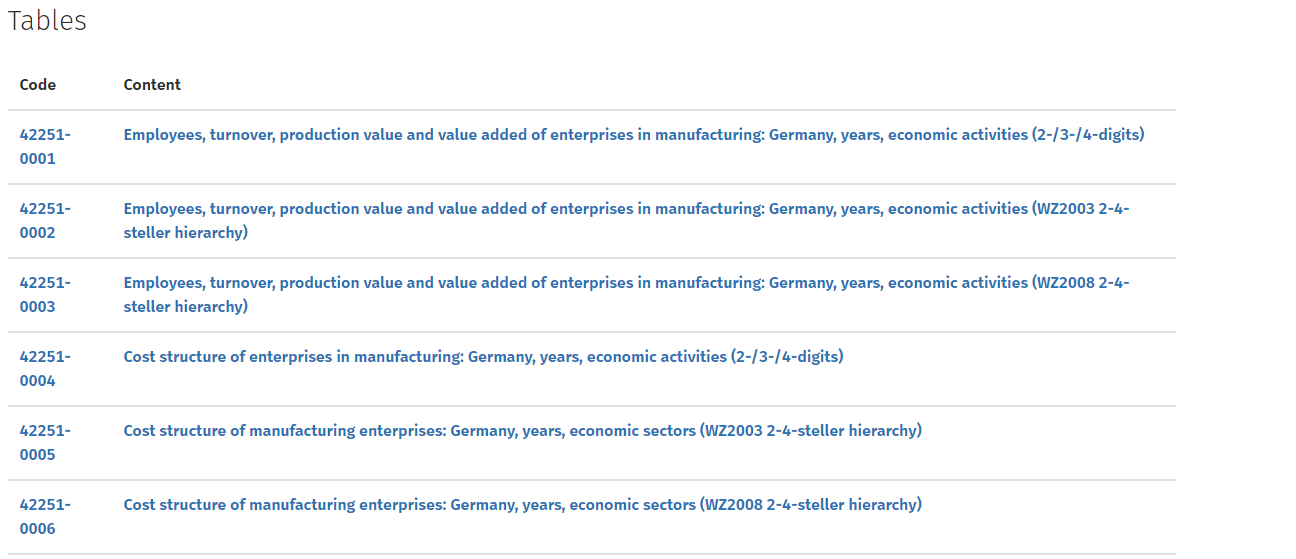 4
Identify Industry & obtain Financial and Manufacturing Information Related to Industry
Steps 1 & 2
Click on “Choose”
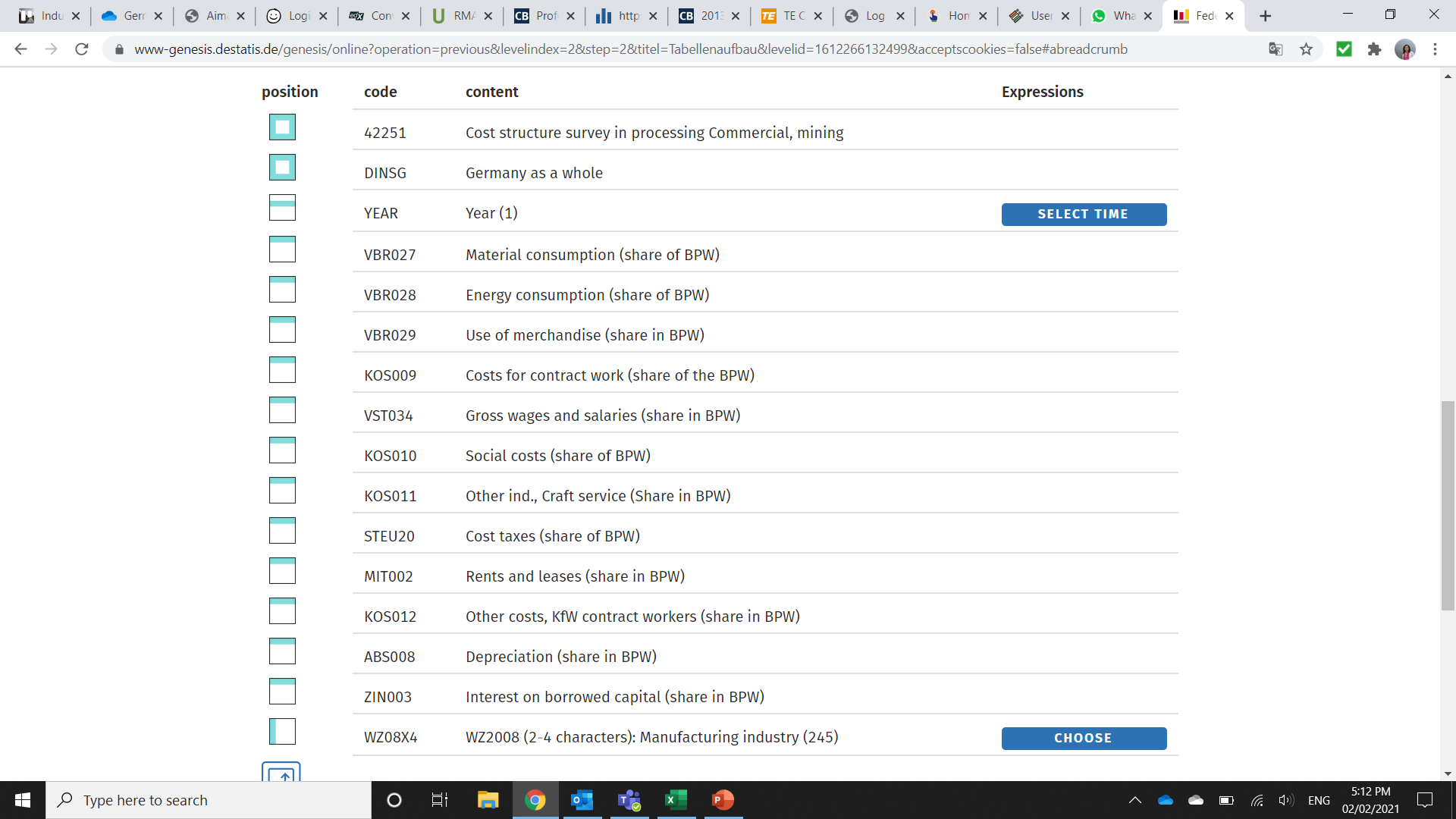 5
Identify Industry & obtain Financial and Manufacturing Information Related to Industry
Steps 1 & 2
Scroll through the industry codes to choose the exact industry code under Manufacturing.

In this example it is:

“WZ08-2813 Manufacture of other pumps and compressors”

Click on “Take”
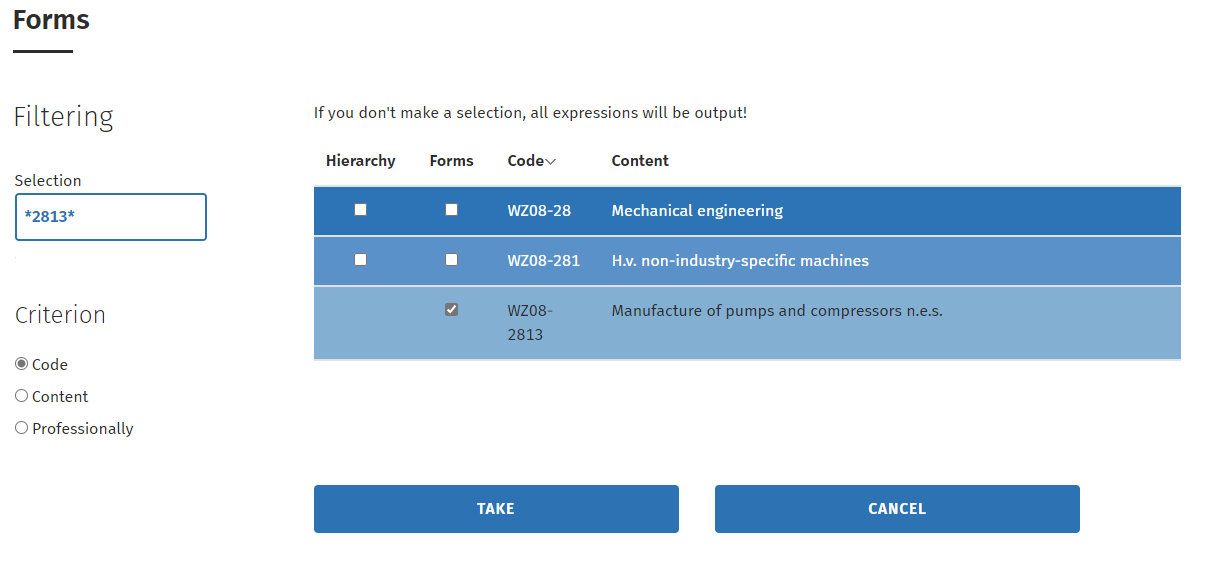 6
Obtain Financial and Manufacturing Information Related to Industry
Step 2
Click on “Value retrieval”
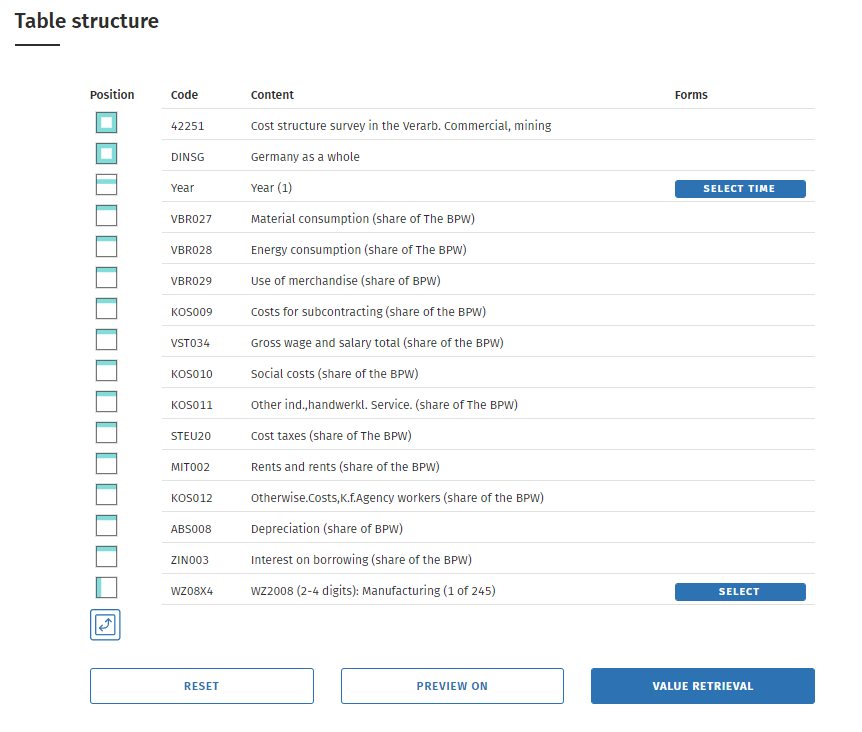 7
Obtain Financial and Manufacturing Information Related to Industry
Step 2
Record the values of the following items:
8
Obtain Financial and Manufacturing Information Related to Industry
Step 2
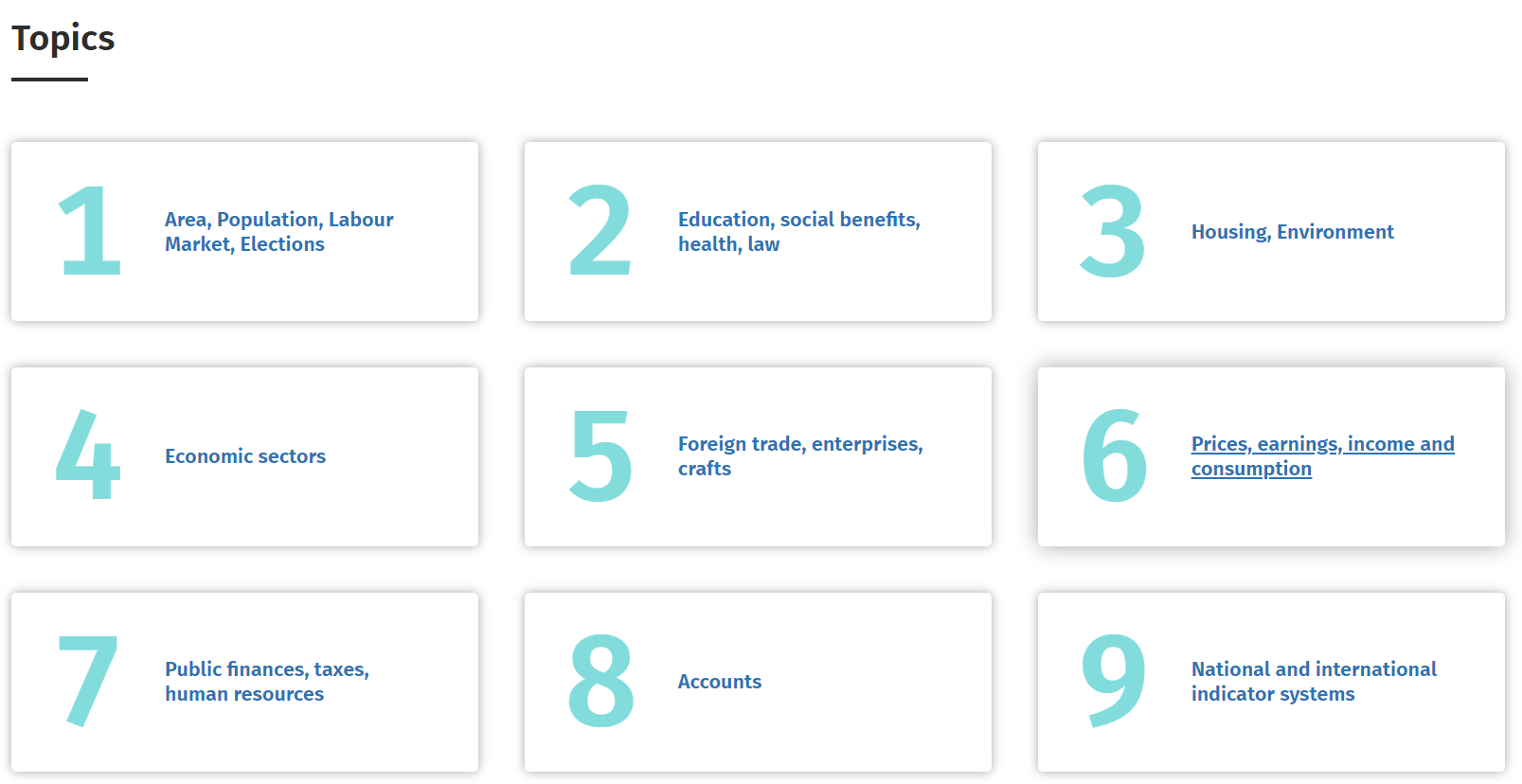 Go to:






Choose preferred language on top right corner.


Click on “Economic Sectors”.
https://www-genesis.destatis.de/genesis/online
9
Obtain Financial and Manufacturing Information Related to Industry
Step 2
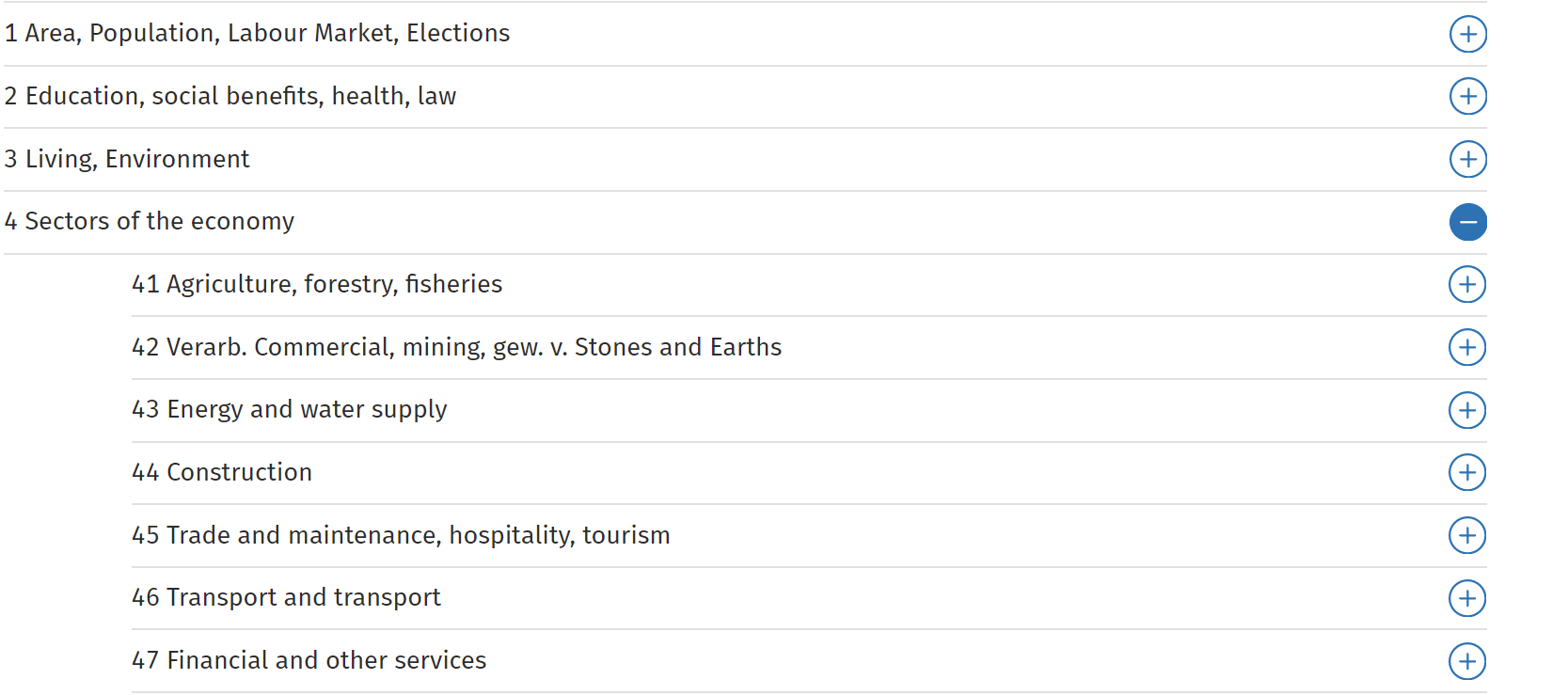 Click on the Industry of interest.

In our example it is “Manufacturing, mining and quarrying”.
10
Obtain Financial and Manufacturing Information Related to Industry
Step 2
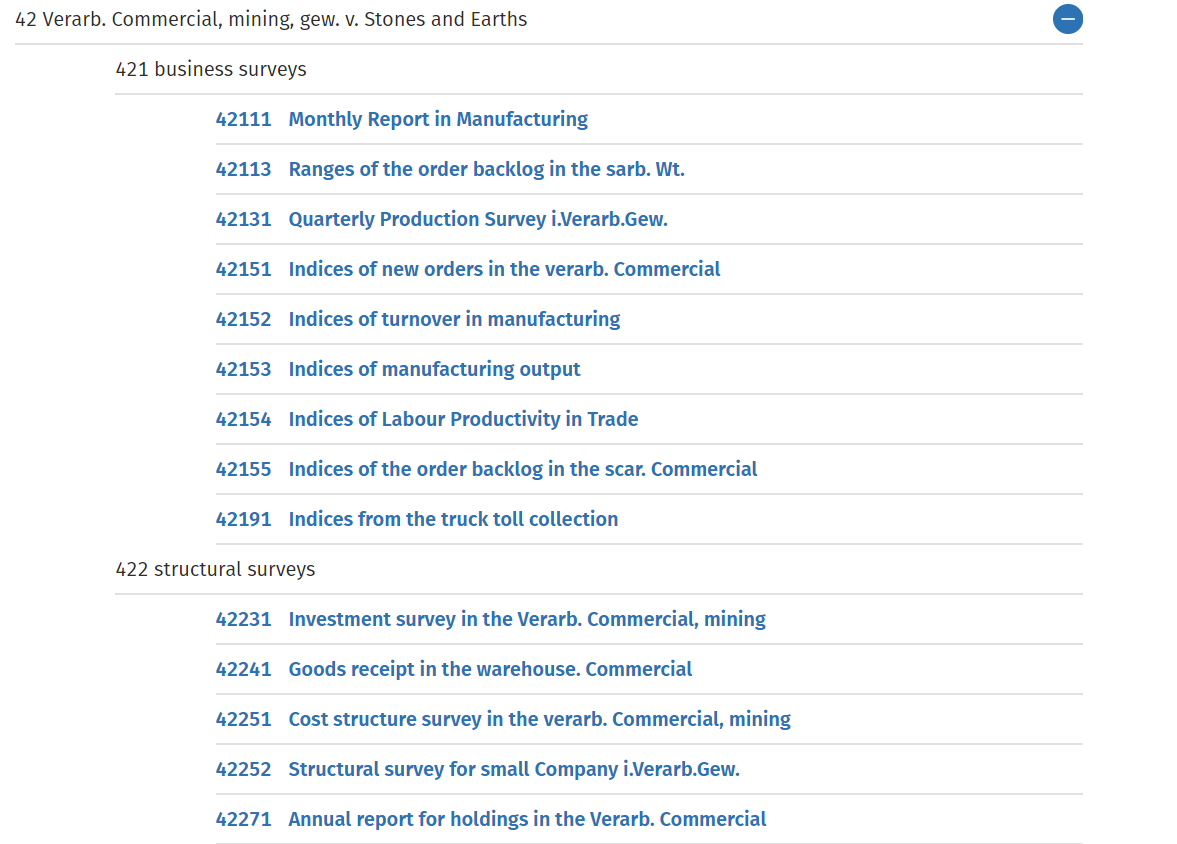 Under Themes, click on “421  Short-term surveys”.

Next, click on “42111  Monthly report on manufacturing”

In the next screen, Under the heading “Tables”, click on “42111-0101  Employment and turnover of local units in manufacturing.”
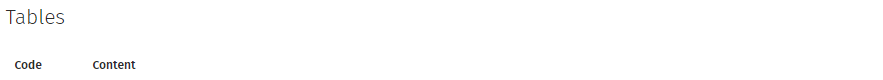 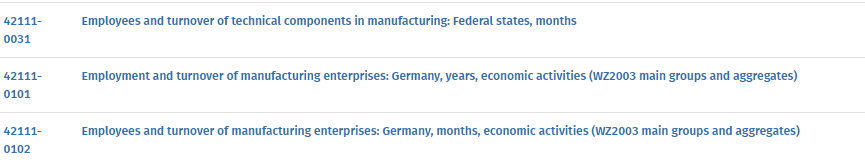 11
Obtain Financial and Manufacturing Information Related to Industry
Step 2
Click on “Select”
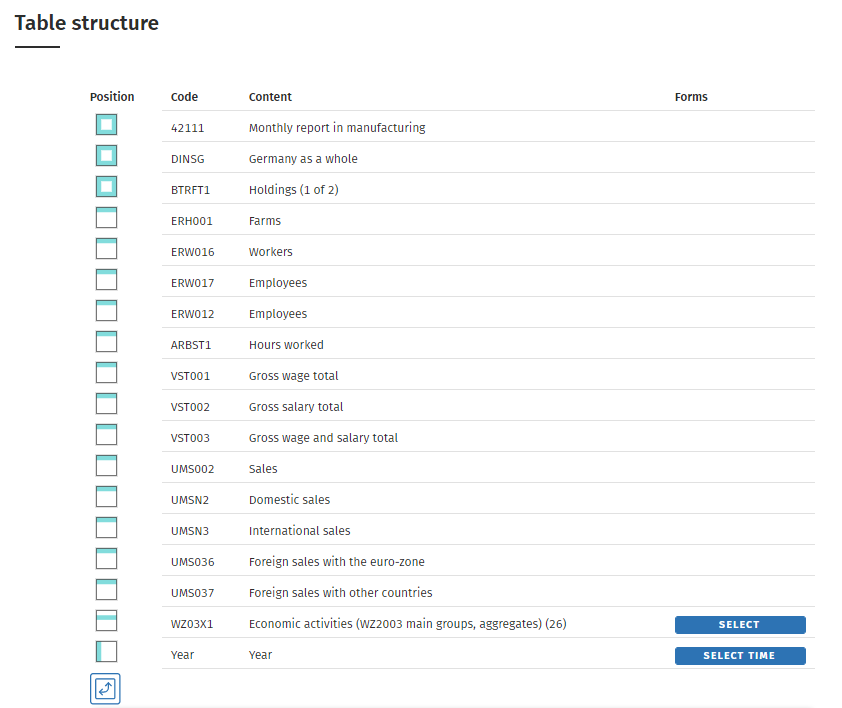 12
Obtain Financial and Manufacturing Information Related to Industry
Step 2
Scroll through the industry codes to choose the most relevant industry code under Manufacturing.

In our example it is :

“WZ-DJ Manufacture of basic metals, fabricated metal prod.”

Click on “Take”
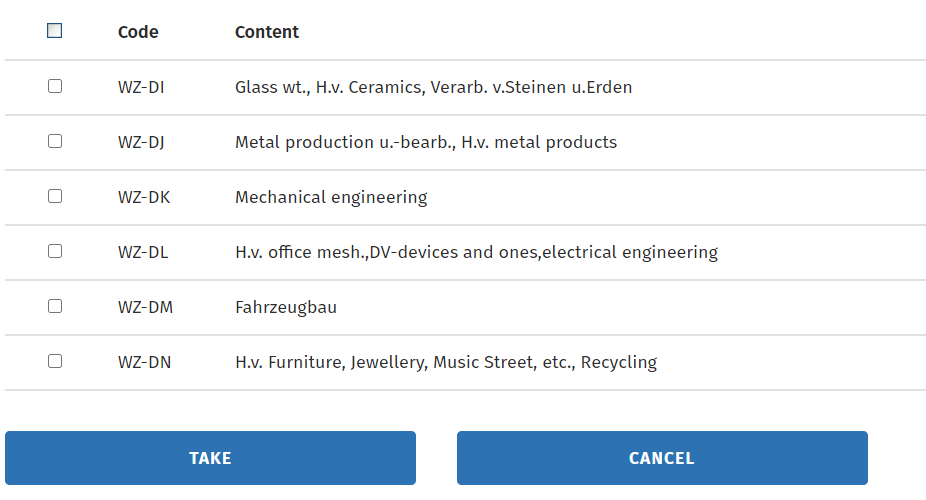 13
Obtain Financial and Manufacturing Information Related to Industry
Step 2
Click on “Value retrieval”
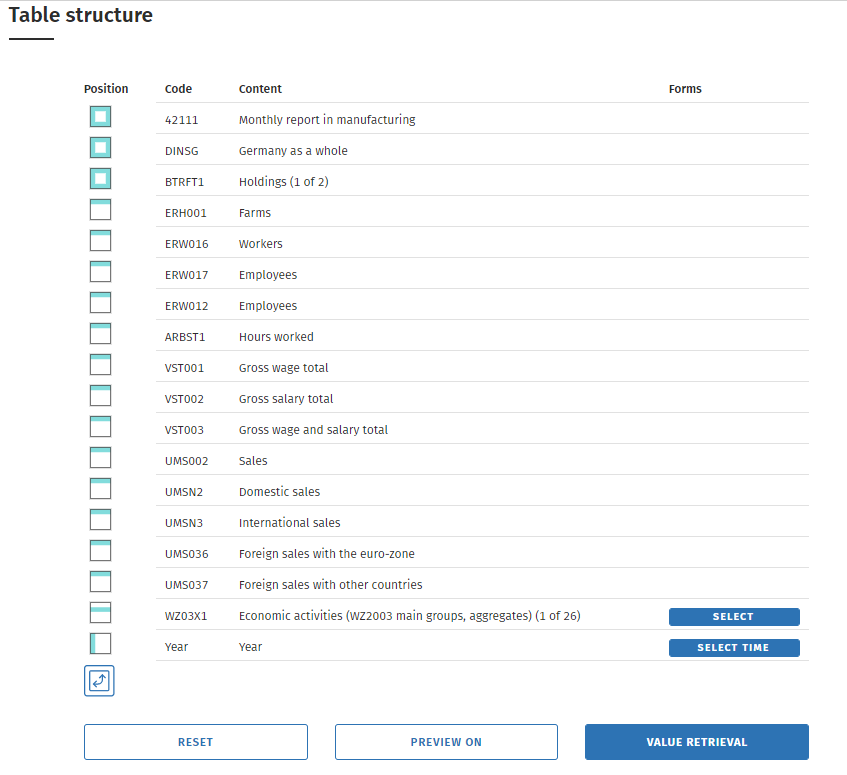 14
Obtain Financial and Manufacturing Information Related to Industry
Step 2
Record the Direct Labour/Total Labour ratio using formula.

DL/TL= Average( gross wages/Gross Wages and salaries)

Indirect Labour to Total labour ratio= Average( Gross salaries/Gross wages and salaries)
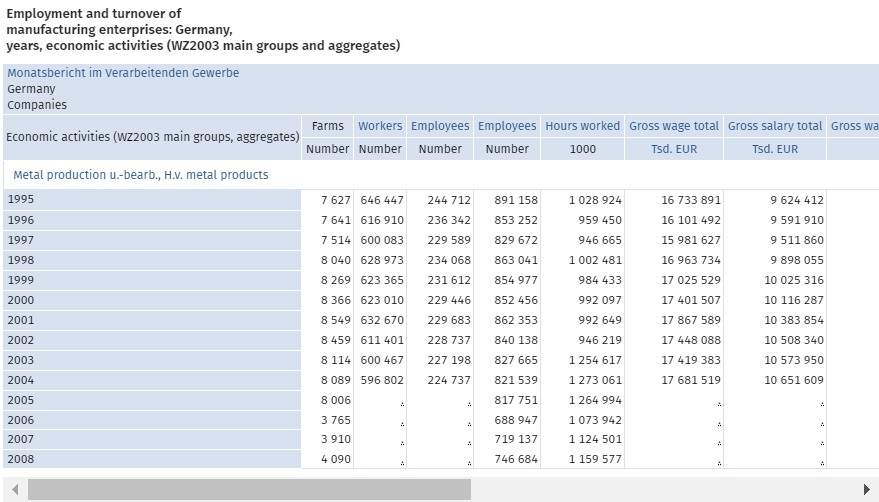 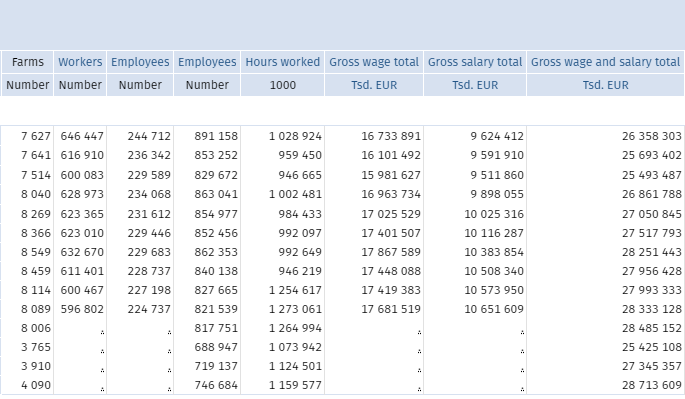 15
Use Financial and Manufacturing Information to Calculate Ratios
Step 3
1. Calculate the Direct Material (DM) ratio as: Material consumption + Inputs of goods for resale – Energy consumption 

(Note: in this statistical data the “Energy consumption” value is included in the “Material consumption” value)



2. Calculate Direct Labor to Total Labor ratio (DL/TL)
1.
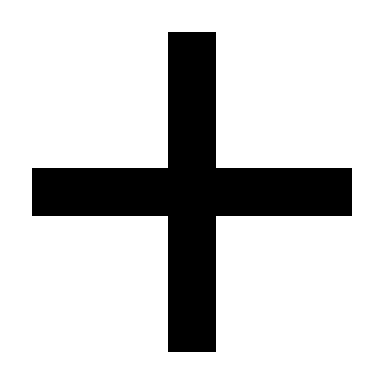 2.
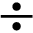 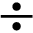 16
Use Financial and Manufacturing Information to Calculate Ratios
Step 3
3. Calculate Total Labor ratio (TL) as: Gross wages and salaries + Social security costs

4. Calculate Direct Labor ratio (DL) as: ((DL/TL ratio)* Total labor)+ Cost of contract work
3.
4.
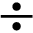 17
[Speaker Notes: Korea-

Basic Metal Manufacturing
COGS 116,108,609
DM 79,607,506

DM/COGS=68%]
Use Financial and Manufacturing Information to Calculate Ratios
Step 3
5.  Calculate Manufacturing  Overhead (MOH) as:









6. Calculate Indirect Labour contribution to SGA
5.
Energy consumption + Other services rel. to industry a. crafts +Rents and leases + Depreciation fixed assets (Consumption of fixed capital)
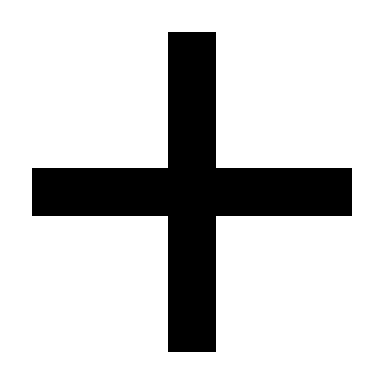 6.
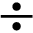 18
Use Financial and Manufacturing Information to Calculate Ratios
Step 3
7. Calculate SGA as:









8. Calculate Profit Before Tax (PBT) as:
7.
Other costs + Interests on borrowing + Indirect Labor to SGA
8.
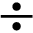 100- SGA-MOH-DL- DM
19
Present all your calculated ratios in the cost breakdown format
Industry cost profile for “Pump manufactring in Germany”
Ratios calculated from ”GENESIS-Online Datenbank”
20
21